Data Reprocessing and User preferences implementation in ISpyB
Roeland Boer
ISpyB Diamond
Manual reprocessing with Xamurai
XAMURAI
Data re-processing and phasing pipeline
Detection of datasets using directory scans
Reprocessing with adjusted basic parameters
Automatic download of PDB using codes
MR and map visualization
Processing and MR in different stages
Licensing in MIT (qtpy) or LGPL (PySide)
Implement SSX dataset treatment?
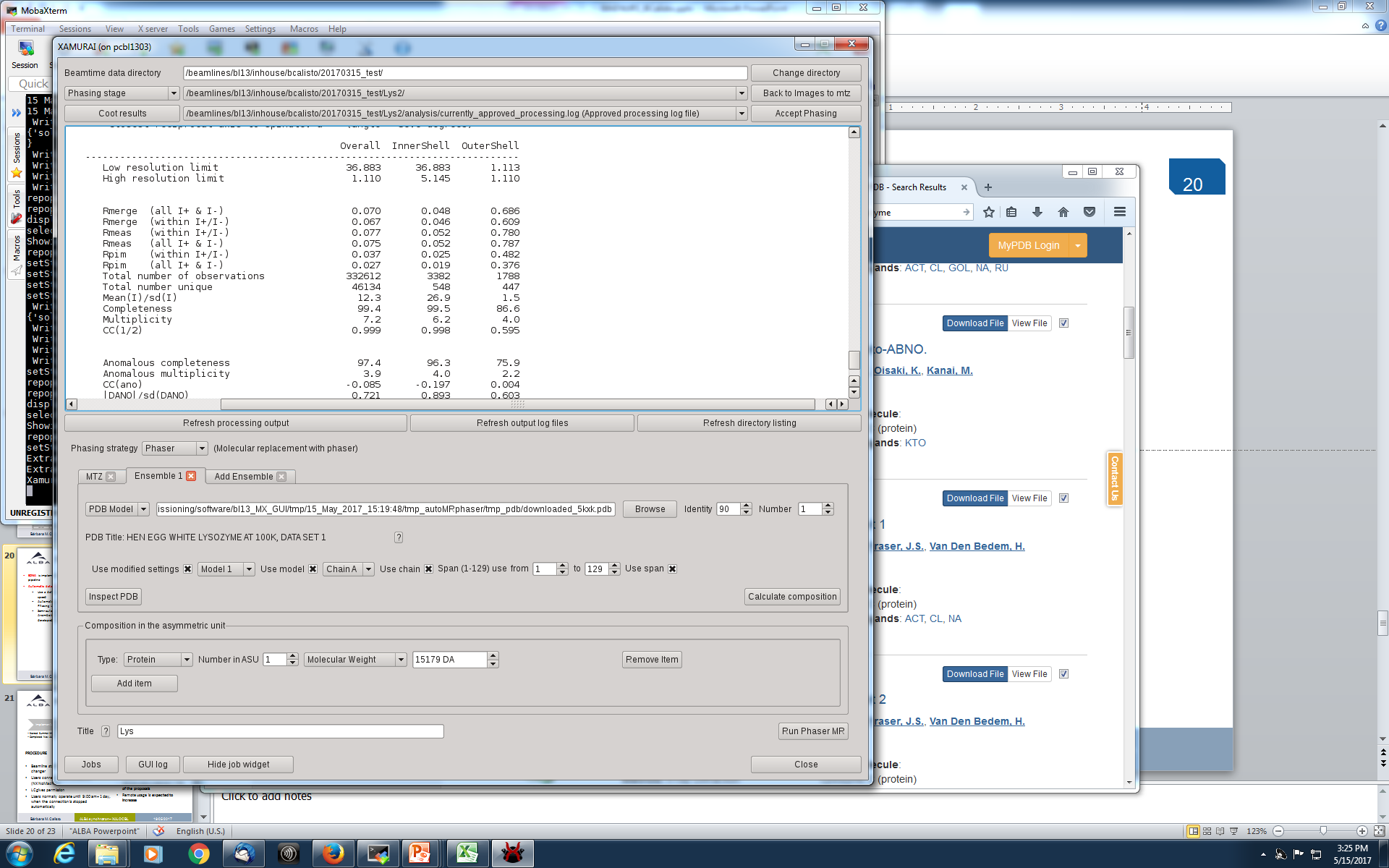 User preferences in ISpyB?
Default parameters and programs for autoprocessing
Different experimental backgrouds: chemists/biologists